Stockholmsenkäten 2014Stadsövergripande tidsserier
Stockholmsenkätens syften
Kartlägga drogvanor, kriminalitet, skolk, mobbning samt risk- och skyddsfaktorer
Ge en uppfattning om hur olika beteenden förändras över tid
Förse Stockholms stad, stadsdelsområden och skolor med lokala data 
Underlag för forskning och utveckling samt för att fördela resurser till förebyggande insatser
Mobilisering av aktörer i det förebyggande arbetet t.ex. från skola, fritid, socialtjänst, polis,  frivilligsektor samt inte minst föräldrar
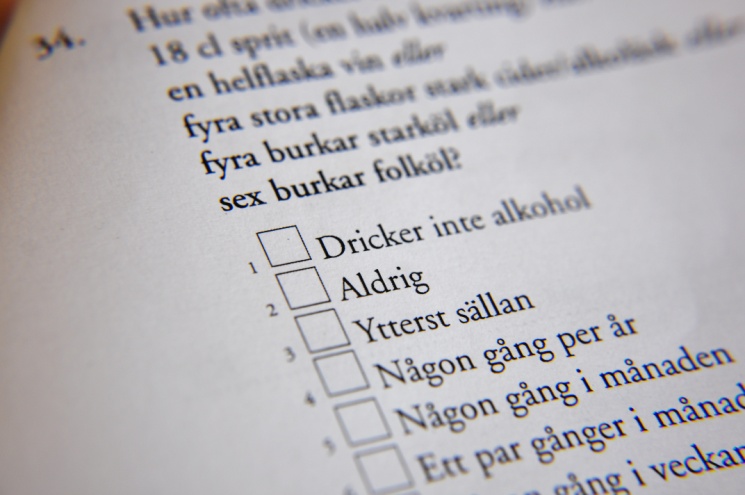 Undersökningens genomförande
Enkät till grundskolans år 9 och gymnasiets år 2
2014 deltog 161 skolor  – svarsfrekvens på 76 procent  
Enkäten innehåller ca 350 frågor/delfrågor
Besvaras anonymt under lektionstid och lämnas i förslutet kuvert till klassläraren
Besvarades under våren 2014 efter sportlovet
Markör Marknad och Kommunikation AB genomförde datainsamlingen på uppdrag av Socialförvaltningen
Undersökningen delfinansieras av utbildningsförvaltningen  
Utöver Stockholms stad genomförs undersökningen i flera  andra länskommuner
Antal elever boende i Stockholms stad som deltagit i undersökningen per år
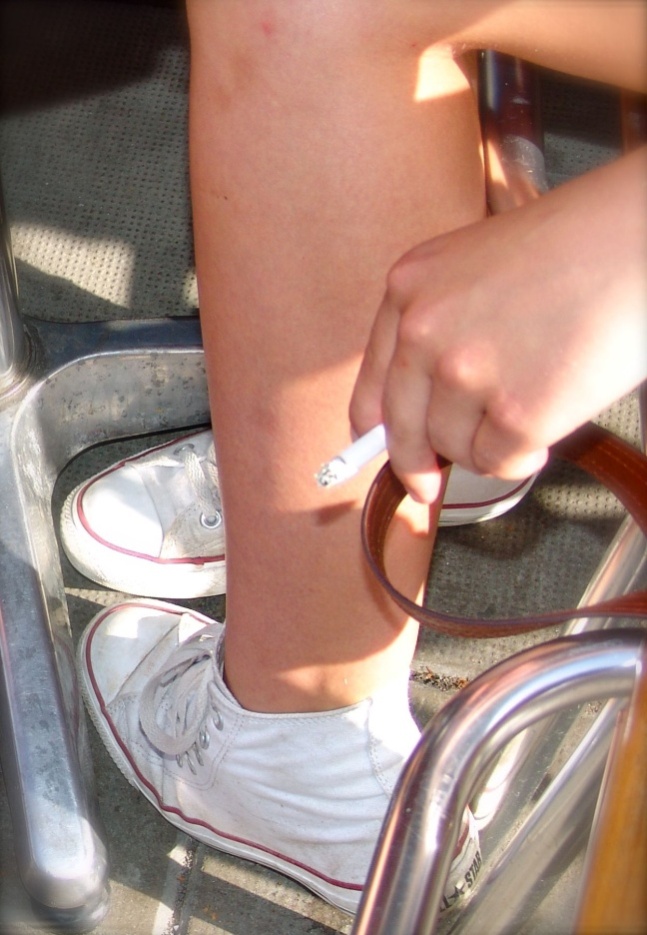 Tobak
Andel som röker dagligen eller ibland
Andel som snusar dagligen eller ibland
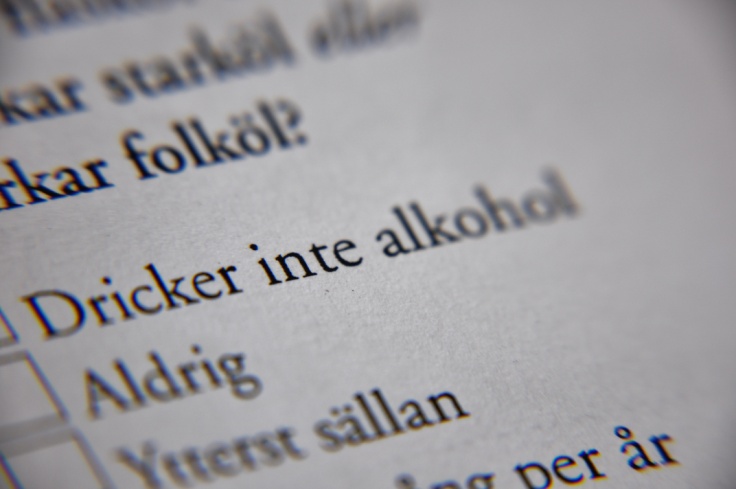 Alkohol
Andel som inte dricker alkohol
Andel som storkonsumerar alkohol minst en gång i månaden
[Speaker Notes: Storkonsument – konsumerar minst en gång i månaden alkohol motsvarande 18 cl sprit eller en helflaska vin eller fyra stora flaskor starkcider/alkoläsk eller fyra burkar starköl eller sex burkar folköl.]
Narkotika
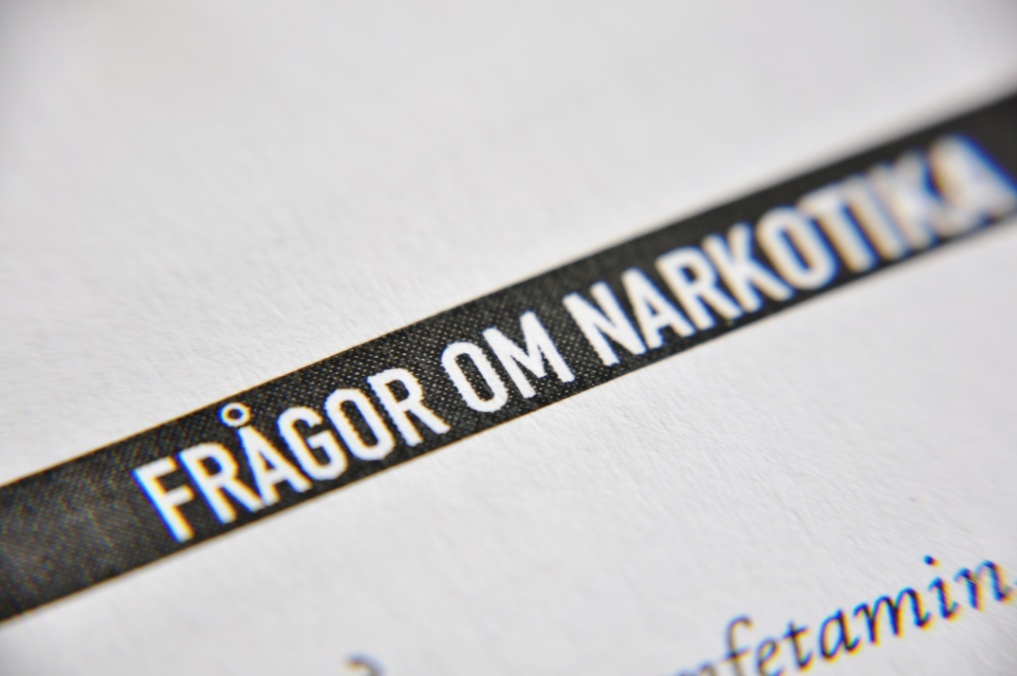 Andel som någon gång 
använt narkotika
Andel som använt narkotika minst en gång de senaste fyra veckorna
Observera att procent i detta fall går till 50 jämfört med tidigare diagrams 100. Nivåerna kan därmed framstå som högre.
Brott
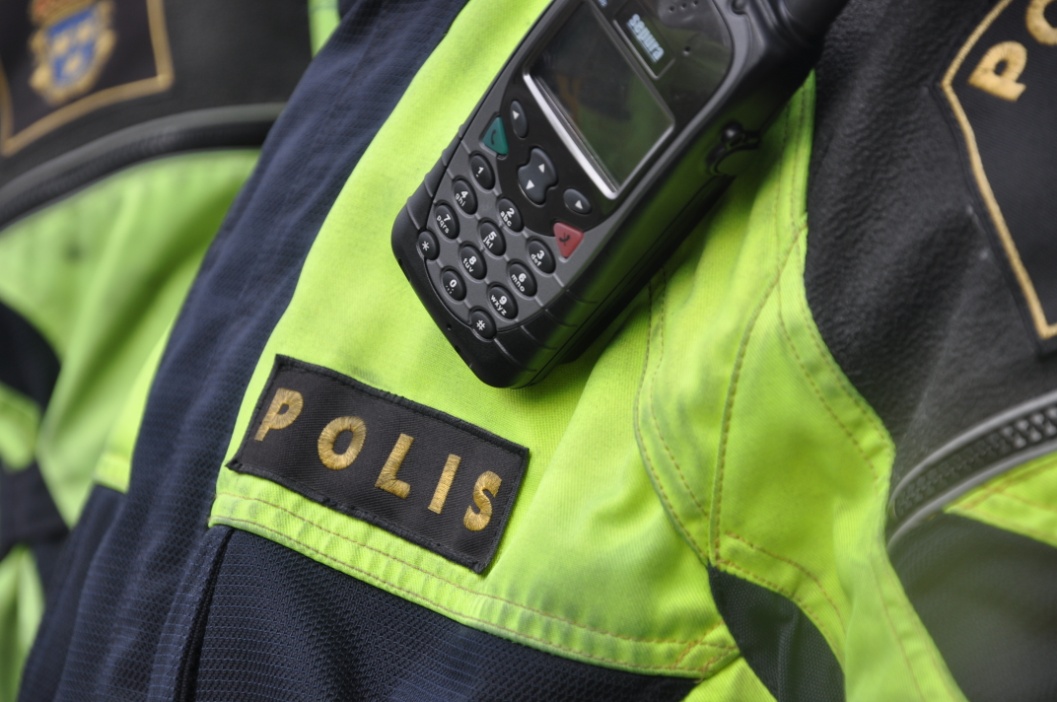 Andel som klottrat eller målat graffiti
Andel som begått allvarligt egendomsbrott
Observera att procent i detta fall går till 50 jämfört med tidigare diagrams 100. Nivåerna kan därmed framstå som högre.
Andel som använt hot eller våld
Kontaktuppgifter
erik.begler@stockholm.se 
tfn 08-508 25 619

julia.sandahl@stockholm.se 
tfn 08-508 25 413

max.lundin@stockholm.se
tfn 08-508 43 020